Sisäilman kemialliset epäpuhtaudet
Opetusmateriaali sisäilma-asioita opiskelevien ammattilaisten käyttöönOsa 4/9
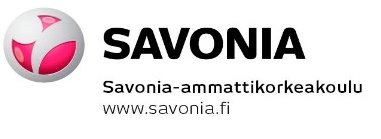 Saatteeksi opetusmateriaalin käyttöön
Opetusmateriaali sisältää yleistä tietoa sisäilmaston epäpuhtauksista, ilmanvaihtojärjestelmän vaikutuksesta sisäilmaston laatuun, sisäilmastoselvityksen vaiheista, altistumisen ja terveydellisen merkityksen arvioinnista sekä riskiviestinnästä ja koetun sisäympäristön arvioimisesta. Materiaali on tarkoitettu oppilaitosten käyttöön ja sitä voidaan hyödyntää sekä täydennys- että tutkintokoulutuksissa, jotka pätevöittävät kosteus- ja homevaurioiden korjaushankkeissa mukana olevia asiantuntijoita (rakennusterveysasiantuntijat, sisäilma-asiantuntijat, kuntotutkijat, korjaussuunnittelijat ja korjaustyönjohtajat). Opetusmateriaalia voidaan hyödyntää kokonaisuutena tai yksittäisinä aihealueina. Jos materiaalista käytetään yksittäisiä sivuja tai taulukoita, on materiaalin alkuperäinen lähde aina ilmoitettava.

Epäpuhtauslähteitä käsittelevissä osissa käsitellään epäpuhtauksien eri lähteitä, tutkimusmenetelmiä ja tutkimustulosten tulkintaan liittyviä ohje-, viite- ja toimenpidearvoja. Käsiteltäviä epäpuhtauksia ovat mikrobit, kemialliset epäpuhtaudet, villakuidut ja asbesti. Sisäilmaston olosuhteita käsittelevässä osiossa käydään lävitse sisäilman lämpötilan, suhteellisen kosteuden, radonin ja melun mittausmenetelmiä ja mittaustulosten tulkintaohjeita sekä toimenpidearvoja. Lisäksi osiossa käsitellään suhteellisen kosteuden mittaamista rakenteista eri menetelmillä. Ilmanvaihtoon liittyvässä osiossa käsitellään eri ilmanvaihtojärjestelmien toimintaperiaatteita sekä niiden vaikutusta sisäilmaston laatuun. Osiossa käsitellään ilmanvaihtojärjestelmien yleisimpiä epäpuhtauslähteitä, ilmanvaihtoon liittyviä määräyksiä ja suosituksia sekä ohjeita ilmanvaihtojärjestelmien puhtauden hallintaan. Opetusmateriaalissa käsitellään sisäilmastoselvityksen eri vaiheita, altistumisen ja terveydellisen merkityksen arvioinnin haasteita ja menetelmiä sekä koetun sisäympäristön merkitystä sisäilmasto-ongelmaan ja sen selvittämiseen. Sisäilmastoselvityksen vaiheita käsittelevässä osiossa käsitellään lyhyesti myös riskiviestinnän haasteita ja merkitystä selvitysprosessissa.

Opetusmateriaali on tehty Savonia ammattikorkeakoulun rakennustekniikan opintoihin liittyvänä projektityönä, josta se on täydennetty kosteus- ja hometalkoiden käyttöön opetusmateriaaliksi. Opetusmateriaalin on tehnyt Veli-Matti Pietarinen ja projektityötä ovat ohjanneet Savonia ammattikorkeakoululta Helmi Kokotti, Markku Rusi ja Pasi Haataja.

Aineiston sisältöä saa muokata vain tekijän luvalla. Opetusmateriaalissa mahdollisesti olevista virheistä tai puutteista toivotaan palautetta suoraan tekijälle osoitteeseen vmpietarinen@hotmail.com tai kosteus- ja hometalkoiden osoitteeseen hometalkoot.ym@ymparisto.fi. Asialliset ja yksilöidyt korjausehdotukset huomioidaan seuraavan päivityksen yhteydessä.

Lisätietoa / palautteet:

Veli-Matti Pietarinen		
vmpietarinen@hotmail.com
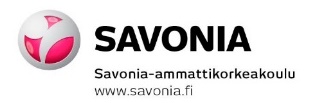 2
Sisällysluettelo:
Mikrobit
Käsitteitä
Rakennuksen kosteuslähteet ja kosteuden siirtyminen rakenteissa
Rakenteiden mikrobivaurioriskin arviointi
Ilmayhteys rakenteen mikrobivauriosta sisäilmaan
Yleistä mikrobeista
Mikrobien kasvuolosuhteet
Mikrobilajit
Mikrobien kasvu eri rakennusmateriaaleissa
Mikrobien tuottamat toksiinit
Mikrobinäytteiden ottaminen ja tulosten tulkinta 
Mikrobien analyysimenetelmät
Altistumisen arviointi mikrobiepäpuhtauksille

Kemialliset epäpuhtaudet
Kemialliset epäpuhtaudet, yleistä
Haihtuvat orgaaniset yhdisteet
FLEC-mittaus
BULK-näyte
Betonirakenteisten lattioiden muovipäällysteiden korjaustarpeen arviointi
Hiilidioksidi ja hiilimonoksidi
Ammoniakki
Formaldehydi
Polysykliset aromaattiset hiilivedyt
Nikotiini
Sisäilmaston ohje- ja toimenpidearvot
Eduskunnan tarkastusvaliokunnan raportti 
Yleistä lainsäädännöstä
Rakentamismääräyskokoelma D2
Asumisterveysasetus
Asumisterveysasetuksen soveltamisohjeet, Valvira
Sisäilmastoluokitus 2008
Ohje työpaikkojen sisäilmasto-ongelmien selvittämiseen (TTL)
Kosteus- ja homevauriot - ratkaisuja työpaikoille, (TTL)
Toimiston sisäilman tutkiminen (TTL)
Koulurakennusten kosteus- ja homevauriot (KTL)
Haitalliseksi tunnetut pitoisuudet 
Kosteudenhallinta ja homevaurioiden estäminen (RIL)
Kosteus- ja homevaurioituneen rakennuksen kuntotutkimus -opas

Fysikaaliset olosuhteet
Lämpöviihtyvyys
Sisäilman lämpötila
Lämpötilaindeksi
Sisäilman kosteus
Rakennekosteus
Rakennuksen ilmatiiveys
Vuotoilmareittien mittausmenetelmät
Radon
Radontorjunta
Melu
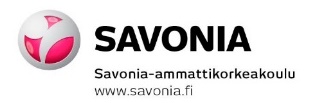 3
Sisällysluettelo:
Koettu sisäympäristö ja sisäilmastokysely
Koettu sisäympäristö
Sisäilmastokysely
MM40-Örebro -kysely
Työterveyslaitoksen sisäilmastokysely
Koulujen sisäilmastokysely

Sisäilmastoselvitys
Sisäilmastoselvityksen vaiheet
Taustatiedot kohteesta
Arviointikäynti
Jatkotutkimukset
Johtopäätökset
Sisäilmastoselvitys ja viestintä
Sisäilmaongelman ratkaiseminen asunto-osakeyhtiössä

Altistumisen arviointi
Käsitteet
Lainsäädäntö
Sisäilmasto-ongelmien vaikutus tilojen käyttäjien terveyteen
Altistumisen ja terveydellisen merkityksen arviointi
BS8800 - riskinarviointistandardi
Kosteusvauriotyöryhmän muistio, STM 2009:18
Altistumisolosuhteiden arviointi sisäilman epäpuhtauksille (TTL)
Altistumisen ja terveydellisen merkityksen arviointi
Altistumisen arvioinnista terveydellisen merkityksen arviointiin
Mineraalivillakuidut ja asbesti
Mineraalivillakuidut
Mineraalivillakuidut ilmavaihtojärjestelmässä
Mineraalivillakuidut työtiloissa
Ohje- ja toimenpidearvot
Asbesti rakennuksessa
Asbestin aiheuttamat sairaudet
Asbesti, näytteenotto
Asbestin poistaminen rakennuksesta
Valtioneuvoston asetus asbestityön turvallisuudesta

Ilmanvaihto ja sisäilmasto
Ilmanvaihtojärjestelmät
Ilmanvaihtoon liittyvät ohjeet ja määräykset
Ilmamäärät ja ilmanvaihdon riittävyys
Tuloilman suodatus
Ilmanvaihtojärjestelmän puhtaus ja puhdistaminen
Ilmanvaihtojärjestelmän kosteuden lähteet
Palautus- ja siirtoilma
Ulkoilma- ja jäteilmalaitteiden sijoittaminen
Mineraalivillakuidut ilmanvaihtojärjestelmässä
Paine-erot rakennuksessa
Ilmanjako
Jäähdytyspalkit ja puhallinkonvektorit
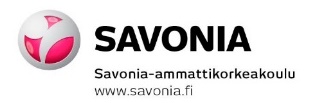 4
Kemialliset epäpuhtaudet, yleistä
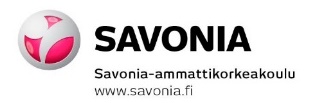 5
Sisäilman kemiallisten epäpuhtauksien lähteet:
Rakennusmateriaalit:
Ammoniakki ja amiinit
Formaldehydit
Haihtuvat orgaaniset yhdisteet (VOC)
Polysykliset aromaattiset hiilivedet (PAH)

Liikenne
Typen oksidit, nitraatti ja nitriitti
Hiilidioksidi

Teollisuus
Typen oksidit, nitraatti, nitriitti → typpihappotehtaat, voimalaitokset, fossiilisten polttoaineiden palaminen
Rikkidioksidi → energian tuotanto
Hiilidioksidi

Ihmisen oma toiminta
Ammoniakki ja amiinit → eritteet
Haihtuvat orgaaniset yhdisteet → hygienia tuotteet
Hiilidioksidi ja hiilimonoksidi
Asumisterveysohje, Sosiaali- ja terveysministeriö, STM:n oppaita 2003:1; Asumisterveysopas 2009
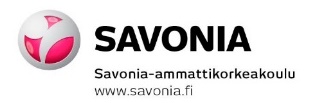 6
Sisäilman laadun hallintaVTT Publications 540
Sisäilman laadun hallinta, Villberg ym., 2004, VTT Publications 540
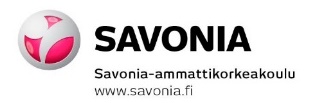 7
Toimiston sisäilman tutkiminen, Työterveyslaitos, Salonen ym., 2011
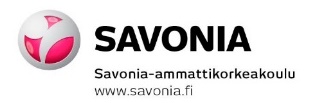 8
Kosteudelle alttiiden materiaalien arvioituja raja-arvokosteuksia, materiaalivaurioita ja -emissioita
Lähteenä Helena Järnströmin luento 6.2.2015, VTT
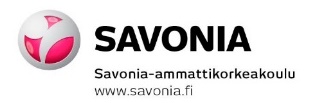 9
Haihtuvat orgaaniset yhdisteet
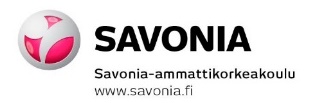 10
Haihtuvat orgaaniset yhdisteet
VOC-yhdisteet koostuvat useista erilaisista orgaanisten yhdisteiden kemiallisista ryhmistä 
Matala kiehumispiste → emittoituu sisäilmaan
VOC (kiehumispiste = 50 – 260 C)
VVOC(kiehumispiste = 0 – 50 C)

Pitoisuuksia kohottavat
Ilmanvaihtojärjestelmä
Materiaalit
Ihmisen toiminta → tupakointi, siivous, liikenne
Otsoni → kopiokoneet, lasertulostimet
Korkea ilmankosteus, kosteusvauriot

Pitoisuuksia laskevat
Ilmanvaihtojärjestelmä
Vähäpäästöiset materiaalit (M-luokat)
Matala ilmankosteus (RH 25 – 40 %)
Asumisterveysohje, Sosiaali- ja terveysministeriö, STM:n oppaita 2003:1; Asumisterveysopas 2009
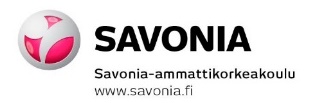 11
MVOC-Yhdisteet
MVOC-yhdisteet eivät ole spesifisiä mikrobeille, samoja yhdisteitä vapautuu myös kosteista rakennusmateriaaleista

Tällä hetkellä MVOC:ien mittauksella ei katsota saatavan luotettavaa tietoa mikrobivaurioiden olemassaolosta

MVOC-yhdisteiden ei ole todettu aiheuttavan terveysvaikutuksia sisäilmasta mitatuissa pitoisuuksissa
Fungal Volatile Metabolies and Biological Responses to Fungal Exposure, Korpi, ISBN 951-781-227-2, 2001; 
Kosteus- ja homevauriot, ratkaisuja työpaikalle, Työterveyslaitos, 2014
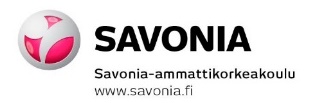 12
Haituvat orgaaniset yhdisteet
VOC-yhdisteiden aiheuttamat ärsytysoireet:
hengitysteiden ja silmien ärsytysoireet
väsymys 
päänsärkyä 
keskittymiskyvyn alentuminen
 
Osa VOC-yhdisteistä luokiteltu astmaa aiheuttaviksi yhdisteiksi
TXIB (Husman ym., 2002)
Muovimateriaalit, muovimaton hajoaminen kosteuden vaikutuksesta

Osa VOC-yhdisteistä on karsinogeenisia
 polyaromaattiset ja aromaattiset hiilivedyt (PAH)
Kreosootti, bitumi → kosteuseristeet
polysykliset bifenyylit (PCB) → tasoiteet, betonin lujiteaineet 
styreeni →  polyesterihartsia sisältävät rakennusmateriaalit
Lattiapinnoitteet, kumimatot, kylmäkalusteet
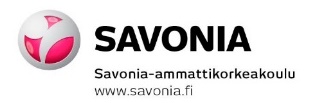 13
VOC - näytteenotto
Tulosten tulkinta haasteellista

Useita lähteitä normaalissa työ- ja asumisympäristössä

Pitoisuuksiin vaikuttaa tilojen käyttötarkoitus, ilmanvaihto, käytetyt sisustus- ja rakennusmateriaalit, kemikaalit, sisäilman olosuhteet yms.

Nyrkkisääntönä voidaan sanoa, että vain noin puolet asuntojen VOCpäästöistä aiheutuu rakennusmateriaaleista, toinen puoli aiheutuu mm. huonekaluista, tekstiileistä, puhdistusaineista, kosmetiikasta sekä asukkaiden ja kotieläinten aineenvaihdunnasta

Pelkkä VOC-mittaus on yksinään riittämätön keino selvittää sisäilmaongelmia
Asumisterveysasetuksen soveltamisohje, osa 3, Valvira, 2016
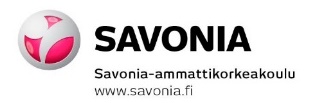 14
VOC - näytteenotto
Ilmanäyte
Tenax TA – putki
Virtaus 100 ml/min
Näytetilavuus noin 10 l
Mittausaika 1,5 h
Yksikkö µg/m3
Standardi ISO 16000-6

Mittaus
Ei ikkunatuuletusta 12h
Mittauspiste ei saa sijaita tulo- tai poistoilmavirran kohdalla
Huomioitava tiloissa olevat VOC-lähteet
Kuvat: Veli-Matti Pietarinen, ©Työterveyslaitos
Asumisterveysasetuksen soveltamisohje, osa 3, Valvira, 2016
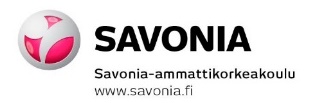 15
Sosiaali- ja terveysministeriön asetus, 2015
Ilmanäyte on otettava oleskeluvyöhykkeeltä tilan tai huoneen keskialueelta, noin 1,1 metrin korkeudelta 
Näyte otetaan sellaisesta huoneesta tai oleskelutilasta, joka parhaiten edustaa tutkittavan kemiallisen yhdisteen esiintymistä. 
Ilmanvaihdon on näytteenottotilassa vastattava altistumisen kannalta tavanomaista tilannetta. 
Ikkunat, ulko-ovet ja tuuletusluukut on pidettävä kiinni näytteen keräyksen aikana 

Mittausaika on kunkin kemiallisen aineen mittausmenetelmässä ilmoitettu näytteen keräysaika
Sosiaali- ja terveysministeriön asetus asunnon ja muun oleskelutilan terveydellisistä olosuhteista
 sekä ulkopuolisten asiantuntijoiden pätevyysvaatimuksista, 2015
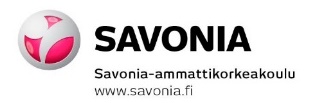 16
Sisäilman ohjearvoja VOC-pitoisuuksille
Rakentamismääräyskokoelma D2, 2012
Yksittäisen yhdisteen pitoisuus sisäilmassa harvoin 1/10 HTP-arvosta
Jos sisäilmassa useita haitallisiksi tunnettuja yhdisteitä:
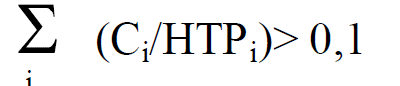 Ci = mitattu yhden yhdisteen pitoisuus
HTPi = mitatun yhdisteen haitalliseksi tunnettu pitoisuus (HTP)
Suomen rakentamismääräyskokoelma D2, ympäristöministeriö, 2012
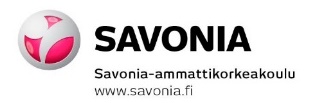 17
VOC-tulosten tulkintaAsumisterveysasetuksen soveltamisohje, osa 3, Valvira
Sisäilmanäytteiden tulosten arvioinnissa tulee ottaa huomioon kummalla menetelmällä (FID) tai (MSD) näytteet on analysoitu sekä myös mihin adsorbenttiin ilmanäyte on kerätty
ISO 16000- 6 standardissa käytetään Tenax TA -adsorbenttia

Asetuksen toimenpiderajat on ilmoitettu tolueenivasteena (FID) Jos laboratorio on analysoinut yhdisteen sen omalla vasteella, niin laboratorion tulee muuntaa saatu tulos tolueenivasteeksiTällöin näytteiden tuloksia voidaan verrata asetuksen toimenpiderajoihin
Sosiaali- ja terveysministeriön asetus, 2015
Sisäilman TVOC-pitoisuus ei sää ylittää 400 µg/m3
Lähde selvitettävä

Yksittäisten VOC-yhdisteiden sisäilmapitoisuudet ≥ 50µg/m3
Lähde selvitettävä

Muovimattorakenteiden indikaattoriyhdisteet ≥ 10 µg/m3
Muovimaton kunto selvitettävä
2-etyyli-1-heksanoli
TXIB (2,2,4-trimetyyli-1,3 pentaalidiolidi-isobutyraatti)

Sisäilman styreenipitoisuuden toimenpideraja on 40 μg/m³
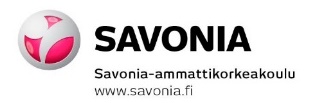 Sosiaali- ja terveysministeriön asetus asunnon ja muun oleskelutilan terveydellisistä olosuhteista 
sekä ulkopuolisten asiantuntijoiden pätevyysvaatimuksista, 2015
19
Sisäilman viitearvot toimistoympäristössä
* Viitearvo P90 (90 persentiili) kuvaa tasoa, jonka ylitys viittaa selvästi poikkeavaan epäpuhtauslähteen olemassaoloon rakennuksessa.
Toimisto sisäilman tutkiminen, Salonen ym., 2011, Työterveyslaitos
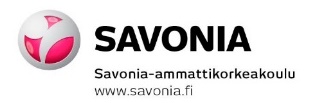 20
VTT:n vertailuarvot asuinrakennusten uudiskohteiden sisäilman VOC-pitoisuuksille
VTT Publications 672. Järnström H. Reference values for building material emissions and indoor air quality in residental buildings. ISBN 978-951-38-7075-1. Helsinki 2008.
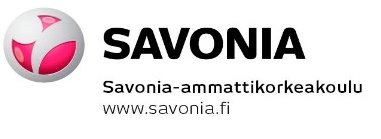 21
FLEC-mittaus
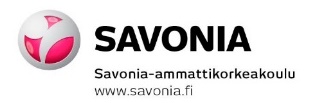 22
FLEC-mittaus
Näytteenotto
Standardi ISO 1600-01
Laboratorio-olosuhteet
RH = 50 %
LT 23 °C

Kenttämittaus
NT Build 484-ohje, Työterveyslaitos
Tiloissa vallitseva RH ja LT
Yksikkö µg/m2h

Menetelmän edut:
Materiaalia rikkomaton menetelmä
Kuvaa materiaalin pinnan emissiota
VTT:n vertailuarvot (Järnström, 2007)
Vertailuarvot standardin ISO 16001-01 mukaisesti mitattuna
Kuva: Veli-Matti Pietarinen, ©Työterveyslaitos
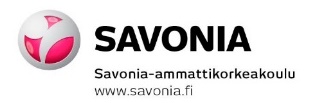 Hyvät tutkimustavat betonirakenteisten lattioiden muovipäällysteiden korjaustarpeen arviointiin, Keinänen, 2013; 
Reference values for building material emissions and indoor air qualityin residental buildings,  
VTT bublications 672, Järnström H., 2007; NT Build 484-ohje, ©Työterveyslaitos
23
FLEC-mittaus
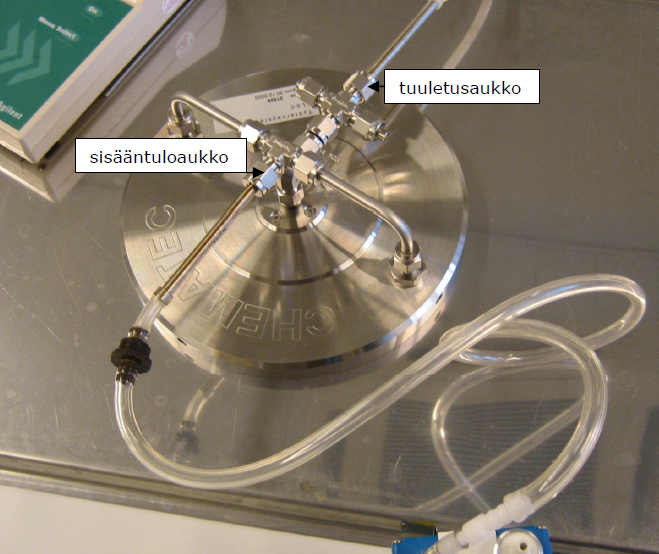 Ennen mittausta puhdistus 96 % etanolilla
Ei denaturoitua
Puhdistusta ei saa tehdä tutkittavissa tiloissa

Stabilisointi
Emissio vapaan alustan päällä
Sisääntuloaukkoon absorptioputki puhdistamaan kammiota
Johdetaan ilmaa pumppaamalla
Laite tiiviisti kiinni alustassa, ulostuloilma ≥ 95 % tuloilmasta
Huuhtelu 30 – 60 min

0-näyte / taustamittaus
Emissiovapaan alustan päällä
Sisääntuloaukkoon puhdas absorptioputki
Rinnakkaiset näytteenottoputket
Näytetilavuus 0,5 – 2 l
2. Stabilisointi
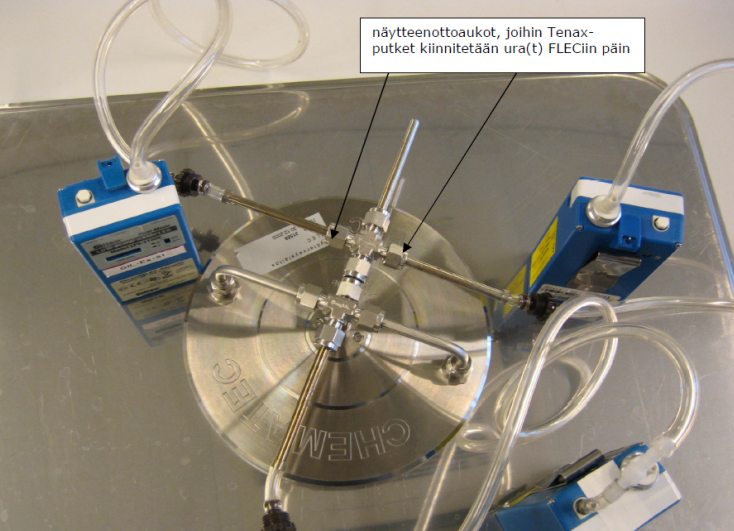 3. 0- näyte
NT Build 484-ohje, ©Työterveyslaitos
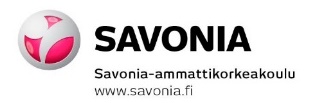 24
FLEC-mittaus
Emissionäytteenotto
Tutkittavan pinnan puhdistus nukattomalla liinalla
Vaihdetaan puhdistusputki, tarkistetaan tiiveys, tuuletus 30 – 60 min
Näytteenotto, tilavuus 0,5 – 2 l
Ulostulovirtaus 20 % sisääntulovirtauksesta

Näytteen toistaminen
Mittaus aina puhtaammasta materiaalista likaisempaan
Kammion huuhtelu 10 min näytteenoton jälkeen
Tuuletus 30 – 60 min…
ulostulovirtaus
Näyteputket x 2
Puhdistusputki
NT Build 484-ohje, ©Työterveyslaitos
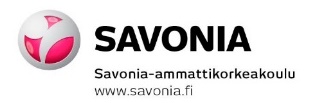 25
Lattian muovipäällysteiden FLEC-näytteiden vertailuarvoja 12 kk vanhassa rakennuksessa
ISO 1600-01 standardin mukaisesti mitatut pintaemissiot 12 kk vanhassa rakennuksessa (Järnström H., 2007)
Reference values for building material emissions and indoor air quality in residental buildings,  VTT bublications 672, Järnström H., 2007.
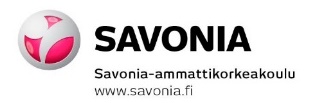 26
Materiaaliemissioiden ohjearvot (FLEC)
Taulukko: VOC-ryhmäkohtaiset materiaaliemissiot lattia-, katto- ja seinärakenteille.
Järnstörm et al. Atmospheric Environment 41:2290-2302, 2007
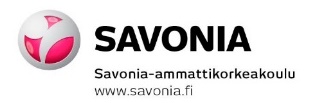 27
Lattiapinnoitteen alapuolisen betonin VOC-yhdisteet
Mittaus aikaisintaan 3 vrk. pinnoitteen ja liiman poistamisesta

FLEC-mittaus
Tulokseen vaikuttavat liiman, tasoitteen ja maton ominaisuudet
Tulosten tulkinnassa huomioidaan tuotetiedot

Tarvitaan korjausten suunnitteluvaiheen tueksi
Vaaditaanko toimenpiteitä betonirakenteen osalta?
Riittävä tuuletusaika?
Betonirakenteen lämmitys ja tuuletus?
Kapselointi?

Voidaan käyttää korjausten onnistumisen arvioinnissa ja seurannassa
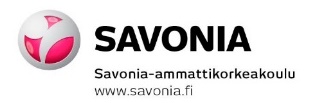 Muovimattopinnoitteisen lattiarakenteen VOC-emissiot
 sisäilmaongelmakohteissa, Järnström, H., 2005, VTT
28
BULK-näyte
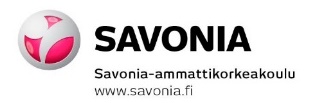 29
BULK-materiaalinäyte
Näytteenotto
100 x 100 mm pinnoitepala
Kääritään alumiinifolioon
Nopea menetelmä
Samalla voidaan havainnoida maton alapuolella vallitsevia olosuhteita aistinvaraisesti
Materiaalinäytteen kaikilta pinnoilta emittoituvat yhdisteet

Tulokset eivät ole vertailukelpoisia FLEC-näytteen kanssa

Näytteissä mukana myös  mattoliimoja, tasoitetta, betonia
Huonosti toistettava menetelmä

FLEC-näyte ensisijainen näytteenottomenetelmä muovimatto-ongelman ratkaisussa
Hyvät tutkimustavat betonirakenteisten lattioiden muovipäällysteiden korjaustarpeen arviointiin, Keinänen, 2013
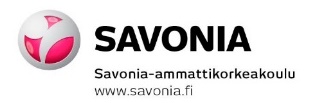 30
BULK-materiaalinäyte,tulosten tulkinta
Viitearvot eri materiaalityypeille, Työterveyslaitos (11.2.2015):
Perustuu analysoitujen laboratorionäytteiden pitoisuusjakaumaan (70 – 90% persentiili)
Viitearvon yksikkö: µg/m3g, ei vertailukelpoinen FLEC-mittausten kanssa
Eivät vastaa materiaalien päästöluokitusta (M-luokitus)
Eivät sovellu terveyshaitan arviointiin
1viitearvo on suuntaa antava, koska Työterveyslaitoksen seurantanäytteiden perusteella emissiotasot kasvavat ajan funktiona
http://www.ttl.fi/fi/palvelut/turvallisempi-tyoymparisto/kemialliset-analyysit/Documents/Bulk-emissioiden%20viitearvot%20eri%20materiaalityypeille.pdf
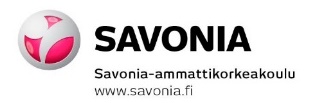 31
Betonirakenteisten lattioiden muovipäällysteiden korjaustarpeen arviointi
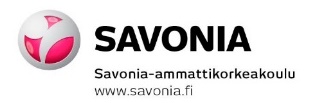 32
Yleistä lattian muovipäällysteistä
Massiivisissa betonirakenteissa on joskus vielä hyvinkin pitkän ajan kuluttua runsaasti rakennusaikaista kosteutta syvemmällä betonissa
 Kosteuspitoisuus heti muovipäällysteen alla pienempi
Rakenteen poikkileikkauksen kosteusjakauma ei ole tasainen
Betonirakenne kestää hyvin tämän kosteuden
Pintarakenteen vaurioitumisen kannalta oleellista merkitystä vain päällysteeseen kontaktissa olevan pinnan kosteuspitoisuudella

Päällystemateriaalin vesihöyrynläpäisevyydellä vaikuttaa oleellisesti rakenteen kosteusjakaumaan
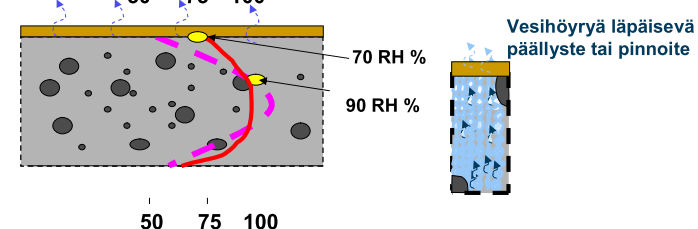 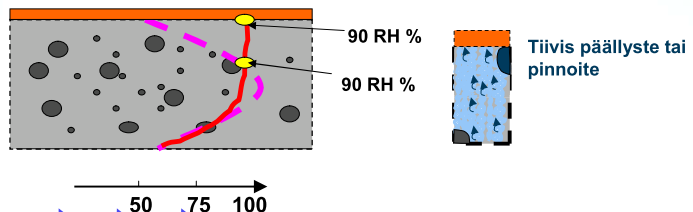 Kuva: Betonirakenteiden päällystämisen ohjeet, 2007
Kuva: Betonirakenteiden päällystämisen ohjeet, 2007
Hyvät tutkimustavat betonirakenteisten lattioiden muovipäällysteiden korjaustarpeen arviointiin, Keinänen, 2013
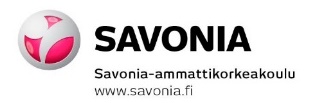 33
Betonilattioiden muovimatto-ongelmat
Betonilattian kosteus:
Rakennusaikainen kosteus
Siivousvedet
Vesivahingot
Maaperän kosteus (maanvaraiset rakenteet)

Ennen maton asentamista betonin on oltava riittävän kuiva
Betonin suhteellinen kosteuspitoisuus muovipäällysteen alla tulisi olla päällystämishetkellä arviointisyvyydellä enintään RH 85 %
Betonin ja/tai tasoitteen pinnassa 1…3 cm syvyydellä enintään RH 75 %
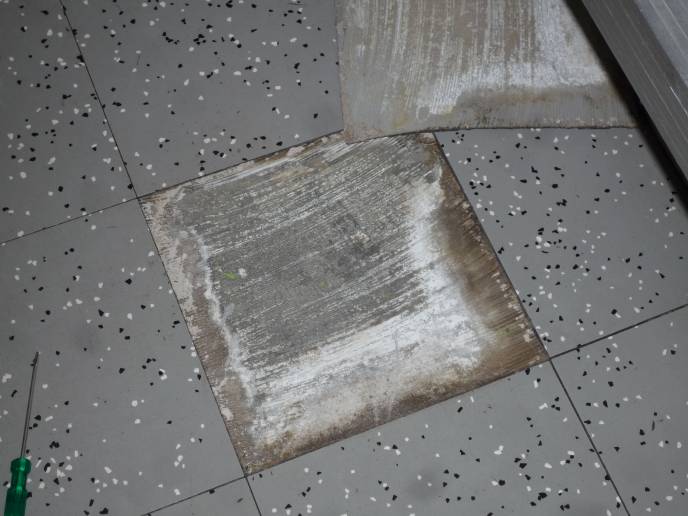 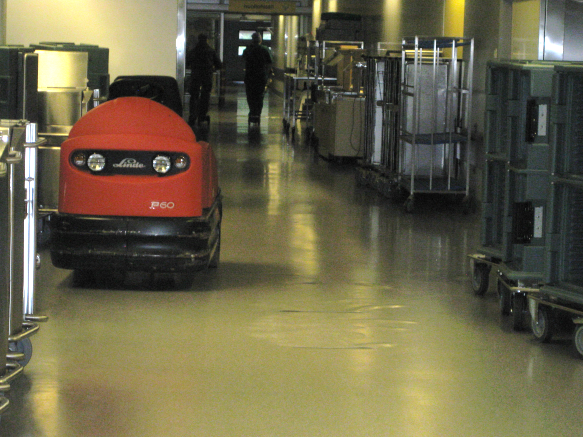 Kuvat: Veli-Matti Pietarinen, ©Työterveyslaitos
Betonirakenteiden päällystämisen ohjeet, Suomen betonitieto Oy, 2007
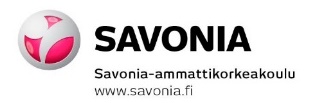 34
Viiltomittaus lattiapinnoitteen alapinnasta
Suhteellinen kosteus välittömästi päällysteen alapuolella
Soveltuu mattopinnoitteiden alapuolisen kosteuden mittaamiseen

Mittapään tasaantumisaika 15 – 30 min

Liian pitkä tasaantumisaika voi sekoittaa tulosta, mittarin uudelleen kalibrointi
Liiman ja maton kemikaalit

Ei voida selvittää kosteuden lähdettä
Rakennekosteusmittaukset
Rakenteen kosteusjakauma
Kuva: Betonirakenteiden päällystämisen ohjeet, 2007
Betonirakenteiden päällystämisen ohjeet, Suomen betonitieto Oy, 2007
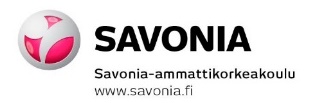 35
Viiltomittaus, tulosten tulkinta
Liimojen kriittisenä kosteuspitoisuus on RH 85 %
Suhteellinen kosteus päällysteen alla liimatilassa ei saa nousta yli tämän arvon missään vaiheessa liiman kovettumisen jälkeen.

Vanhat, pitkään kuivuneet rakenteet
Voinut vaurioitua pitkäaikaisesta kosteusrasituksesta (RH 75 – 80 %)
Tasoitteiden mikrobivauriot RH ≥ 75 %
Mattojen mikrobivauriot RH ≥ 75 %
Hyvät tutkimustavat betonirakenteisten lattioiden muovipäällysteiden korjaustarpeen arviointiin, Keinänen, 2013
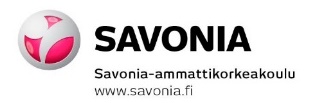 36
PVC-matto
Polyvinyylikloridi (polyvinyl chloride, PVC) on vinyylikloridimonomeereista muodostuva polymeeri, jota käytetään monipuolisten ominaisuuksiensa takia runsaasti rakennusteollisuudessa. 

PVC- eli vinyylipäällysteet (esim. julkisten tilojen sekä asuntojen muovimatot ja laatat).
Kaikki vinyylipäällysteet sisältävät PVC-muovia ja pehmittimiä.
Mitä enemmän tuotteessa on PVC-muovi, sitä enemmän siinä on pehmittimiä

PVC-matto voi hajota myös kemiallisesti tai hapettua käytön aikana
Muodostuu emissioita sisäilmaan (2-etyyli-1-heksanoli ja 1-butanoli)
Betonin alkalinen kosteus
Hyvät tutkimustavat betonirakenteisten lattioiden muovipäällysteiden korjaustarpeen arviointiin, Keinänen, 2013
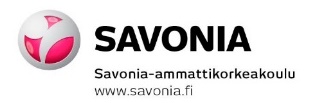 37
Linoleum-matto
Linoleum on lattiamattomateriaali, joka valmistetaan juuttikangaspohjalle puujauhosta, pellavansiemenöljystä, pihkasta, kalkkikivestä sekä väri- ja lisäaineista.
Valmistetaan pääosin luonnollisista raaka-aineistaekologisempi vaihtoehto kuin PVC-matto 

Johtuen linoleumissa käytettävistä luonnollisista raaka-aineista, siitä vapautuu tasaisesti koko sen käyttöiän ajan matalan hajukynnyksen VOC-yhdisteitä
Vapautuu alkoholeja, aldehydeja ja orgaanisia happoja, jotka vaikuttavat negatiivisesti sisäilmaan
Biologista alkuperää olevat luonnonmateriaalit ovat usein alttiimpia haisevia VOC-yhdisteitä tuottaville hajoamisprosesseille kuin vastaavat synteettiset materiaalit. (Knudsen ym. 2007.)
Kosteus voi aiheuttaa mikrobivaurioita linoleumin juuttikankaaseen
Kosteus- ja homevauriot, ratkaisuja työpaikoille, Työterveyslaitos, 2014
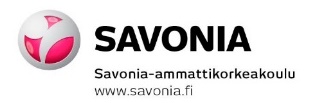 38
Mattoliimat ja mattojen kumipohjat
Mattoliimoissa on käytetty pehmittiminä ftalaatteja eli hajoamistuotteita syntyy myös liimojen primääriemmissiona

Muovi- ja tekstiilimattojen tekokumisten pohjien hajoamistuotteita ovat esimerkiksi styreeni ja isododekaani

Täysin emissiovapaita lattioiden muovipäällysteitä ei ole olemassa
Hyvät tutkimustavat betonirakenteisten lattioiden muovipäällysteiden korjaustarpeen arviointiin, 
Keinänen, 2013; Kosteus- ja homevauriot, ratkaisuja työpaikalle, 2014
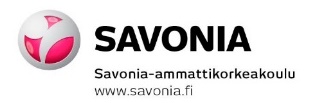 39
Lähde: Helena Järnströmin luento 6.2.2015, VTT
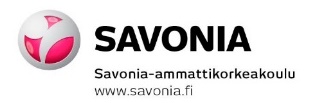 40
Muovimattojen pehmittimet ja niiden hajoamistuotteita
Yleisin pehmitin on DEHP eli Di(2-etyyliheksyyli)ftalaatti
2-etyyli-1-heksanoli
Muut DEHP-tyyppiset ftalaatit 
C8-alkoholeja
DEHP on korvattu pääasiassa DINP:lla ja DIDP:lla
DINP eli DI-isononyyliftalaatti
1-nonanoli
Muut DINP tyyppiset ftalaatit 
C9-alkoholeja (esim. 2-metyyli-1-oktanoni)
DIDP eli DI-isodekyyliftalaatti 
2-metyyli-1-nonanolia
Muut DIDP tyyppiset ftalaatit 
C10-alkoholeja
Hyvät tutkimustavat betonirakenteisten lattioiden muovipäällysteiden 
korjaustarpeen arviointiin, Keinänen, 2013
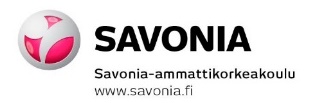 41
Matto-ongelmat ja tilojen käyttäjien oireet
Mitatut VOC-yhdisteet (mm. 2-etyyli-1-heksanoli) ovat indikaattoriyhdisteitä 
Pieniä pitoisuuksia sisäilmassa, eivät tyypillisesti aiheuta ihmisille huonoon sisäilman laatuun viittaavaa oireilua

Pienillä sisäilman VOC-pitoisuuksilla tilojen käyttäjät voivat saada huonoon sisäilman laatuun viittaavaa oireilua
Vaurioitunut lattiapinnoite

 Oireiden aiheuttaja täytyy olla joku muu tekijä kun mitatut VOC-yhdisteet (mm. 2-etyyli-1-heksanoli)
 Mattovaurioissa mitattujen normaalista poikkeavien/suurempien VOC-yhdisteiden pitoisuuksien perusteella voidaan arvioida onko muovipäällyste vaurioitunut vai ei, mutta pelkkien indikaattoriyhdisteiden (mm. 2-etyyli-1-heksanolin) havaitseminen näytteessä ei kerro mahdollisesta vauriosta ellei pitoisuus ole normaalista poikkeava
Hyvät tutkimustavat betonirakenteisten lattioiden muovipäällysteiden korjaustarpeen arviointiin, Keinänen, 2013
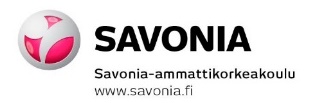 42
Matto-ongelma aiheuttaa sisäilmahaittaa:
Jos pinnoitemateriaalissa on näkyvää vauriota, värjäytymiä tai se on selvästi käyttöikänsä päässä ja/tai soveltumaton ko. rakennetyyppiin

Jos mattoliimassa havaitaan selviä värimuutoksia tai muutoksia koostumuksessa ja tartunnassa alustaan

Jos kosteusrasitus on selvästi korkea tai pystytään arvioimaan sen olleen kohollaan heti päällystämisen jälkeen ja normaalista selvästi poikkeavia hajuja havaitaan

Jos VOC-mittauksin (sisäilma, emissio ehjän päällysteen päältä sekä tilanteesta riippuen materiaalinäytteessä) todetaan selvästi normaalitilanteesta poikkeavat pitoisuudet

Tulosten tulkinta ei ole siis täysin yksiselitteistä ja se edellyttää tulkitsijalta hyvää tietämystä mm. tutkimuskohteesta, käytetyistä materiaaleista, rakenteista ja erityisesti rakennusfysiikasta

Mahdollisten havaittujen vaurioiden sekä vaurioalueen laajuuden perusteella tulee tehdä arvio korjauksen kiireellisyydestä
Hyvät tutkimustavat betonirakenteisten lattioiden muovipäällysteiden korjaustarpeen arviointiin, Keinänen, 2013
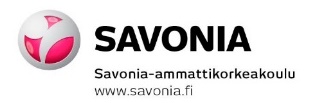 43
Hyvät tutkimustavat betonirakenteisten lattioiden muovipäällysteiden korjaustarpeen arviointiin, Keinänen, 2013
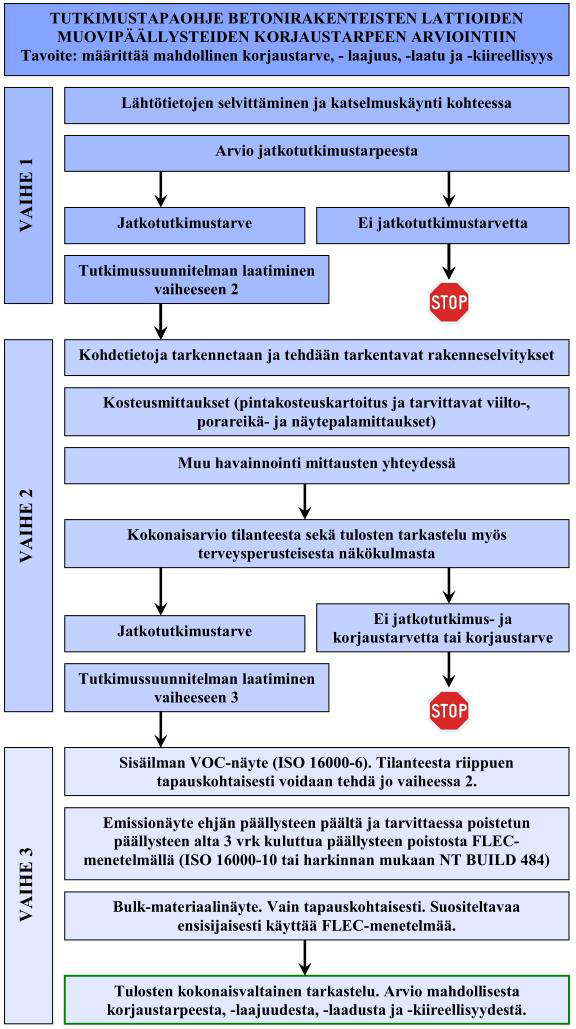 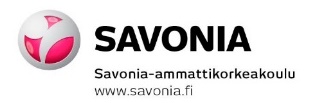 44
Hyvät tutkimustavat betonirakenteisten lattioiden muovipäällysteiden korjaustarpeen arviointiin, Keinänen, 2013
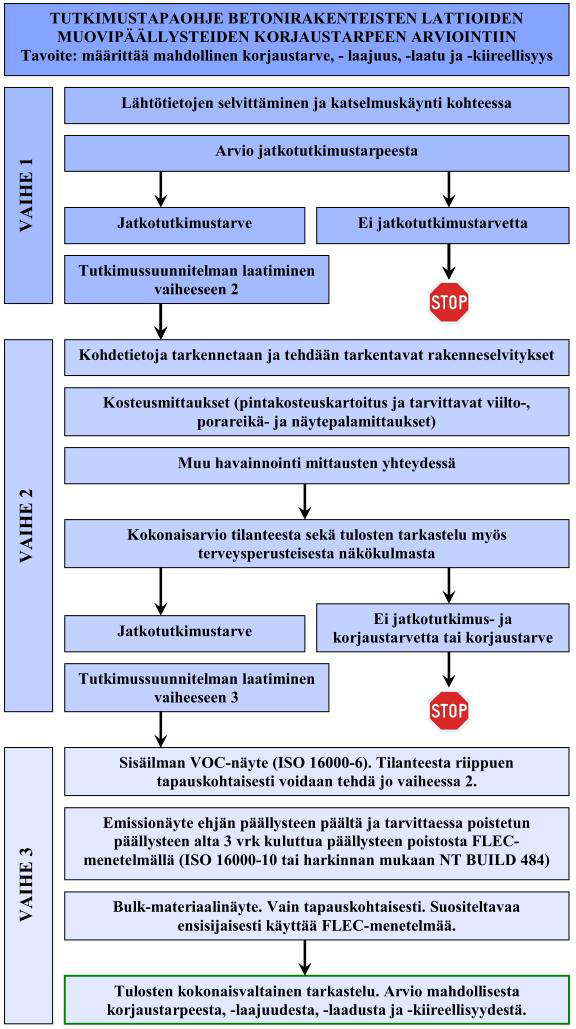 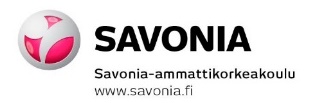 45
Hyvät tutkimustavat betonirakenteisten lattioiden muovipäällysteiden korjaustarpeen arviointiin, Keinänen, 2013
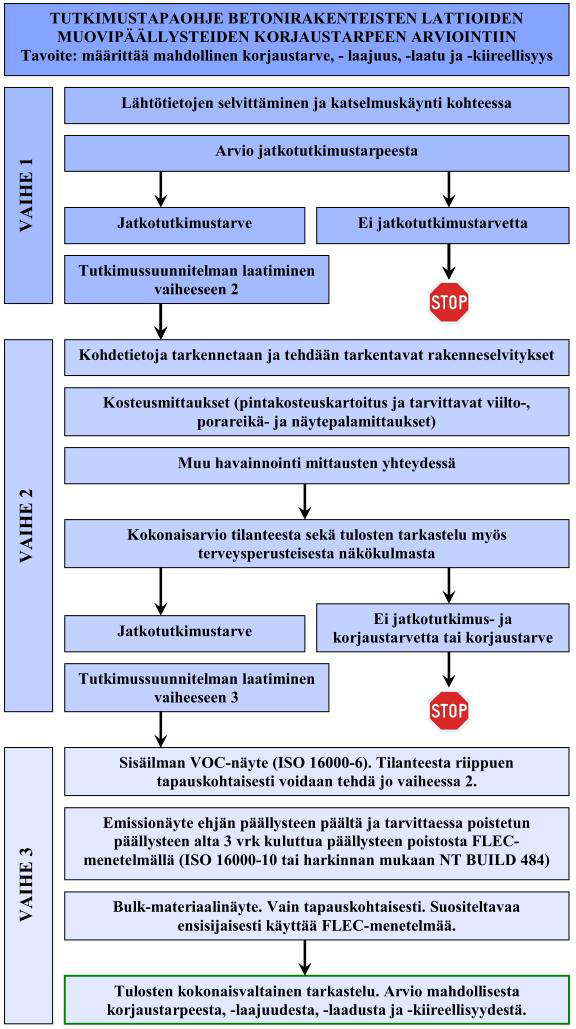 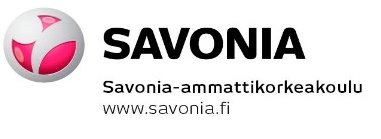 46
Hiilidioksidi ja hiilimonoksidi
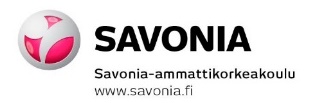 47
Hiilidioksidi
Sisäilman hiilidioksidi on pääosin peräisin ihmisen oman aineenvaihdunnan seurauksesta.

Korkean hiilidioksidipitoisuudet aiheuttamat oireet:
Väsymys
Åäänsärky, pää tuntuu raskaalta

Olosuhde- ja työympäristöhaitat:
Tunkkainen sisäilma
Epämiellyttävät hajut
Työtehon aleneminen
Keskittymisvaikeudet
Huono yöuni
Asumisterveysohje, Sosiaali- ja terveysministeriö, STM:n oppaita 2003:1; Asumisterveysopas 2009
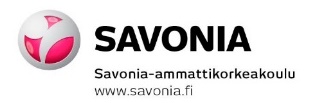 48
Hiilidioksidi
Hiilidioksidipitoisuus kuvaa ilmanvaihtojärjestelmän toimivuutta

Sisäilman hiilidioksidipitoisuuden toimenpideraja ylittyy, jos pitoisuus on 2 100 mg/m3 (1 150 ppm) suurempi kuin ulkoilman hiilidioksidipitoisuus (Asumisterveysasetus, 2015).

Rakentamismääräyskokoelma D2, 2012
Enimmäisarvo = 1200 ppm

Sisäilmastoluokitus 2008
S1 ≤ 750 ppm
S2 ≤ 900 ppm
S3 ≤ 1200 ppm

HTP8h = 5000 ppm

Hiilidioksidin haitat on yleensä korjattavissa riittävällä ilmanvaihdolla
Suomen rakentamismääräyskokoelma D2, 2012;, HTP-arvot 2014
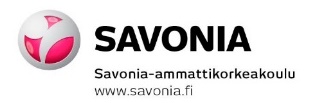 49
Hiilidioksidin seurantamittaus
Kuvaaja: Sisäilman lämpötilan ja hiilidioksidipitoisuuden seurantamittaus, 7 vuorokautta
Veli-Matti Pietarinen, ©Työterveyslaitos
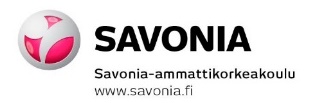 50
Hiilidioksidin seurantamittaus
Kuvaaja: Sisäilman hiilidioksidipitoisuuden ja lämpötilan seurantamittaus, 3 vuorokautta
Veli-Matti Pietarinen, ©Työterveyslaitos
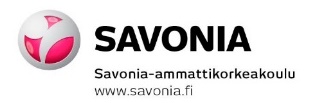 51
Hiilimonoksidi
Hiilimonoksidia syntyy orgaanisen aineen epätäydellisessä palamisessa
Hajuton, väritön veteen niukkaliukoinen, ilmaa hieman kevyempi ja erittäin helposti syttyvä kaasu

Hiilimonoksidin aiheuttamat oireet:
Ensioireena päänsärkyä
Syrjäyttää hapen sitoutuessaan vereen
Hapen kuljetus estyy

Rakentamismääräyskokoelma D2, enimmäisarvo 8 mg/m3
Asumisterveysasetus, 2015; Sisäilman hetkellinen hiilimonoksidipitoisuus ei saa ylittää 7 mg/m³
Suomen rakentamismääräyskokoelma D2, 2012; Asumisterveysasetus, 2015
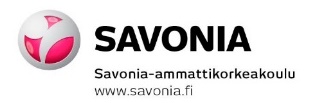 52
Formaldehydi
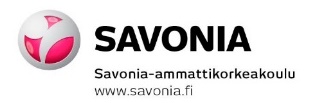 53
Formaldehydi
Sisäilman yleisin formaldehydin lähde on tupakka

Vapautuu sisäilmaan uusista tekstiileistä

Verhot, kokolattiamatot, sohvan päälliset
Tummat tekstiilit sisältävät vaaleita tekstiilejä enemmän
Voidaan vähentää tekstiilien pesulla

Rakennusmateriaalit
Eristemateriaalit (mineraalivillan sideaine = fenoliformaldehydi)
Villan kastuessa siitä voi vapautua aldehydejä sisäilmaan

MDF-  ja HDF-levyt
Ureaformaldehydihartsi
Puumateriaalien pitkäketjuiset aldehydit

Lastulevy
Ennen vuotta 1983 valmistetuista lastulevyjen liima-aineista vapautuu formaldehydeja materiaalin kastuessa
Nykyisten lastulevyn formaldehydipäästöt pienentyneet
Voidaan vähentää lastulevyn maalauksella
Asumisterveysopas, 2009; Kosteus- ja homevauriot, ratkaisuja työpaikoille, Työterveyslaitos, 2014
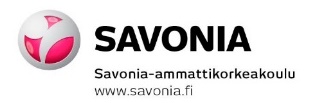 54
Formaldehydi, mittaus
Milloin mitataan:
Formaldehydiin viittaava haju
Runsaasti lastulevyä kalusteissa tai rakenteissa

Mittausstandardi SFS-3862

Ilmanäyte
Sep-Pak –keräin
Virtaus: 0,2 – 1,5 l/min
Sisäilmanäytteen tilavuus: 60 – 100 l
Passiivikeräys
Keräin huoneistossa 1 vrk
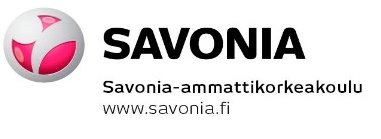 55
Formaldehydi, ohje- ja toimenpidearvot
Asumisterveysasetus, 2015
Sisäilman formaldehydipitoisuuden vuosikeskiarvo ei saa ylittää 50 µg/m³ ja lyhyen ajan keskiarvopitoisuus 30 minuutin mittauksen aikana ei saa ylittää 100 µg/m³

Rakentamismääräyskokoelma D2, 2012
Enimmäisarvo on 50 µg/m3

Toimistorakennuksen sisäilman formaldehydin ohjearvo (Salonen Ym. 2008, TTL)
15 µg/m3, kohonnut pitoisuus, viittaa sisäilman epätavanomaisiin lähteisiin
Suomen rakentamismääräyskokoelma D2, 2012; Toimiston sisäilman tutkiminen, 2011; Asumisterveysasetus, 2015
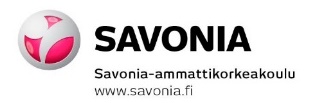 56
Polysykliset aromaattiset hiilivedyt
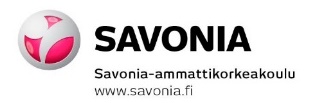 57
Polysykliset aromaattiset hiilivedyt
PAH-yhdisteitä sisältävät vesieristeet
Kivihiilipiki = kreosootti = kroesoottipiki = kivihiiliterva
Useat PAH-yhdisteet ovat karsinogeeneja
Haitta-aine, huomioitava purkutöissä (RATU 82-0381)
Sisäilmassa havaittava ”ratapölkyn haju” usein naftaleenia
Haihtuvin PAH-yhdiste

Altistuminen suurinta purkutyövaiheessa
Altistuminen ja suojautuminen PAH-yhdisteitä sisältävien vesieristeiden purkutyössä, Työterveyslaitos, 2010
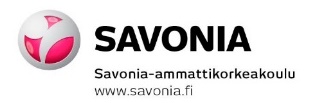 58
Kreosootti-vesieriste
Käytetty kosteuden- ja vedeneristeenä aikavälillä 1890 – 1950
Maanvastaiset seinärakenteet
Maanvaraiset lattiarakenteet
Välipohjarakenteet
Märkätilat
ikkunariveet
 
Kreosootti on kivihiilitervan tislausjäännös – sisältää satoja orgaanisia ja epäorgaanisia yhdisteitä. 
 Ongelmallisin on höyrymäiset ainesosat (PAH-yhdisteet).

On tumman värinen ja siinä on voimakas pistävä haju (kyllästetty puu, ratapölkky, kreosootin haju). Kuivissa olosuhteissa haju on vaikeasti havaittavissa.
Altistuminen ja suojautuminen PAH-yhdisteitä sisältävien vesieristeiden purkutyössä, Työterveyslaitos, 2010
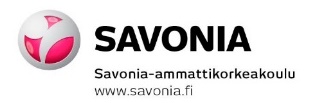 59
PAH-yhdisteet, näytteenotto
Ilmanäyte
XAD-keräin
Virtaus 0,1 l/min

Näkyvät myös VOC-näytteessä
Tenax-keräin
Materiaalinäyte
Riittävä näytemäärä alumiinifolioon käärittynä
Aseptiset työtavat

Vältettävä ihokontaktia
Hengityssuojaimet
Altistuminen ja suojautuminen PAH-yhdisteitä sisältävien vesieristeiden purkutyössä, Työterveyslaitos, 2010
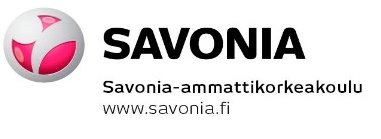 60
PAH-yhdisteet, ohje- ja toimenpidearvot
Sisäilman tavoitetasoja on annettu naftaleenille (haihtuvin yhdiste)
Saksan ympäristöministeriö, 2 µg/m3

Asumisterveysasetus, 2015
Asunnossa ei saa olla naftaleenin hajua
asunnossa ei saa esiintyä kreosootin hajua, joka on hyvin tunnistettavissa oleva kyllästetyn ratapölkyn haju
Sisäilmassa ei saa olla yli 10 µg/m3 naftaleenia
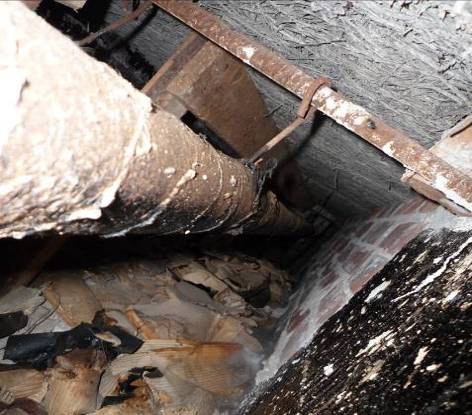 Kuvat: Veli-Matti Pietarinen, ©Työterveyslaitos
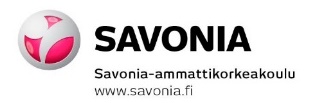 Altistuminen ja suojautuminen PAH-yhdisteitä sisältävien vesieristeiden purkutyössä, 
Työterveyslaitos, 2010; Asumisterveysasetus, 2015
61
PAH-yhdisteet, materiaalit
Kreosoottia sisältävä vesieriste
Yksittäisten PAH-yhdisteiden kokonaispitoisuus saattaa olla yli 1000 mg/kg
Bitumieristeissä yksittäisten PAH-yhdisteiden kokonaispitoisuus on selvästi pienempi
RATU 82-0381: purettu materiaali luokitellaan ongelmajätteeksi, kun se sisältää PAH-yhdisteitä enemmän kuin 200 mg/kg, jolloin myös purkutyö tulee tehdä alipaineistettuna ja työntekijöiden on käytettävä suojaimia
Kivihiilipurkutyöt tehdään kuten asbestipurkutyöt. Kivihiilipien purkutyö ei ole luvanvaraista
RATU 82-0381; Altistuminen ja suojautuminen PAH-yhdisteitä sisältävien vesieristeiden purkutyössä, Työterveyslaitos, 2010
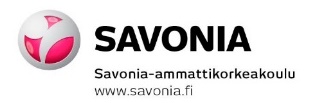 62
Haitta-ainetutkimus
Kiinteistössä on tehtävä haitta-ainetutkimus korjaustöiden suunnitteluvaiheessa ennen töiden aloittamista, jos epäillään haitta-aineita rakenteissa
Vastuu rakennuttajalla tai kiinteistön omistajlla
Asbesti, PCB, PAH yms.

Tutkimuksessa tunnistetaan haitta-aineita sisältävät materiaalit
Terveysvaikutuksia purkuvaiheessa, kiinteistön käytön aikana
Ympäristölle haitallisia kemikaaleja » jätteen käsittely
Epäily

Toteutetaan hankesuunnitteluvaiheessa
Purkutyöt (henkilösuojaus, osastointi, jätteenkäsittely)
Korjausratkaisut
Purkutöiden ja jätteenkäsittely kustannukset

Ohjeita haitta-ainetutkimuksen tekijälle RT 20-11159

Ohjeita tutkimuksen tilaajalle ja kiinteistön omistajalle RT 20-11160
RT 20-11159, Haitta-ainetutkimus. Tilaajan ohje; RT 20-11160, Haitta-ainetutkimus. Rakennustuotteet ja rakenteet
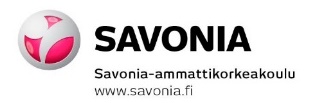 63
Nikotiini
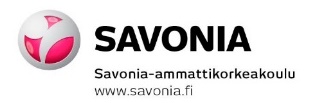 64
Tupakan savu, nikotiini
Sisäilmassa ei saa toistuvasti esiintyä aistinvaraisesti tunnistettavaa tupakansavua, joka on kulkeutunut asuntoon tai muuhun oleskelutilaan ulkoa tai muualta rakennuksesta. 

Sisäilman tupakansavu ei saa ylittää nikotiinipitoisuutena mitattuna 0,05 µg/m³.

Nikotiinipitoisuuden mittaaminen, ilmanäyte
Tenax TA – putki
Virtaus 40 - 100 ml/min
Näytetilavuus noin 10 - 24 l
Mittausaika 100 – 600 min
Yksikkö µg/m3
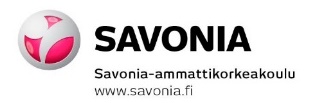 Sosiaali- ja terveysministeriön asetus asunnon ja muun oleskelutilan terveydellisistä olosuhteista sekä ulkopuolisten asiantuntijoiden pätevyysvaatimuksista, 2015
65
Lähteet:
Altistuminen ja suojautuminen PAH-yhdisteitä sisältävien vesieristeiden purkutyössä, Työterveyslaitos, 2010
Asumisterveysasetuksen soveltamisohje, osa 3, Valvira, 2016; https://www.valvira.fi/documents/14444/261239/Asumisterveysasetuksen+soveltamisohje+osa+III.pdf/997eeca1-53f7-4d4e-bb7a-df6ef7ee0e9c
Betonirakenteiden päällystämisen ohjeet, Suomen betonitieto Oy, ISBN 978-952-5075-89-2, 2007
BULK-näyte, tulosten tulkinta, www.ttl.fi/fi/palvelut/turvallisempi-tyoymparisto/kemialliset-analyysit/Documents/Bulk-emissioiden%20viitearvot%20eri%20materiaalityypeille.pdf
Fungal Volatile Metabolies and Biological Responses to Fungal Exposure, Korpi, ISBN 951-781-227-2, 2001
Hyvät tutkimustavat betonirakenteisten lattioiden muovipäällysteiden korjaustarpeen arviointiin, Keinänen, 2013
Järnstörm et al. Atmospheric Environment 41:2290-2302, 2007
Järnström Helena, luennot, Savonia ammattikorkeakoulu, ERZ4941 rakennusterveys ja sisäympäristö, 6.2.2105
Kosteus- ja homevauriot, ratkaisuja työpaikoille, Työterveyslaitos, ISBN 978-952-261-471-1, 2014
Metiäinen  P.,  2012.  VOC‐yhdisteiden  tulkinta  asumisterveystutkimuksissa.  Ympäristö  ja  terveys ‐ lehti nro 5‐6/2012.
RATU 82-0381, Kivihiilipikeä sisältävien rakenteiden purku. Osastointimenetelmä. 2011
RATU 82-0238; Altistuminen ja suojautuminen PAH-yhdisteitä sisältävien vesieristeiden purkutyössä, Työterveyslaitos, 2010
Reference values for building material emissions and indoor air quality in residental buildings,  VTT bublications 672, Järnström H., 2007.
RT 20-11159, Haitta-ainetutkimus. Tilaajan ohje
RT 20-11160, Haitta-ainetutkimus. Rakennustuotteet ja rakenteet
Sisäilman laadun hallinta, Villberg ym., 2004, VTT Publications 540
Toimiston sisäilman tutkiminen, Työterveyslaitos, ISBN978-952-261-048-5, 2011
Sosiaali- ja terveysministeriön asetus asunnon ja muun oleskelutilan terveydellisistä olosuhteista sekä ulkopuolisten asiantuntijoiden pätevyysvaatimuksista, 2015
Suomen rakentamismääräyskokoelma D2, Rakennusten sisäilmasto ja ilmanvaihto, Määräykset ja ohjeet 2012
VTT Publications 672. Järnström H. Reference values for building material emissions and indoor air quality in residental buildings. ISBN 978-951-38-7075-1. Helsinki 2008.
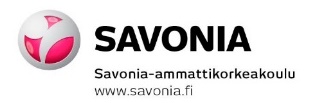 66